JOSHAS
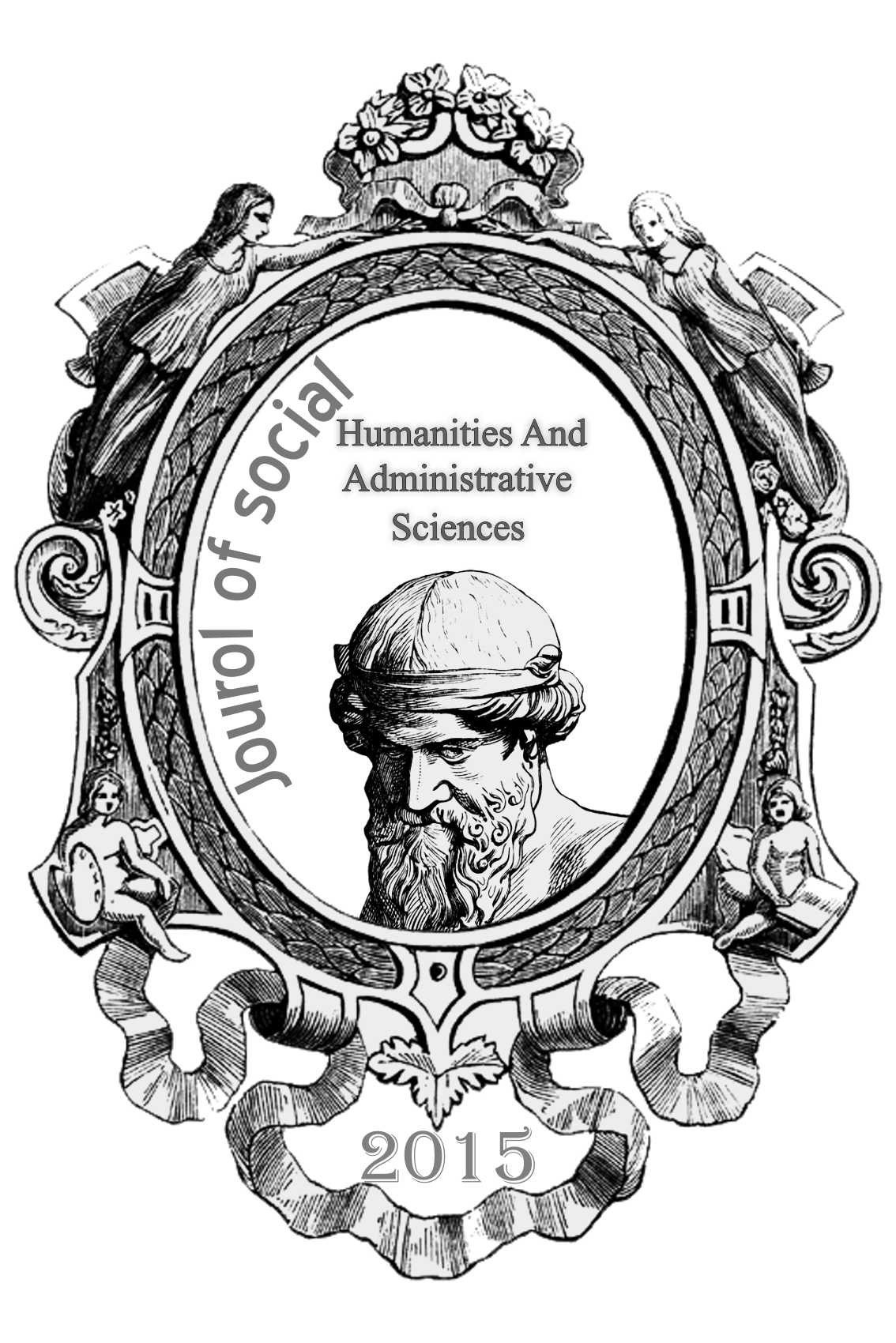 International Open Access e-Journal
e-ISSN 2630-6417
JOURNAL OF SOCIAL HUMANITIES AND ADMINISTRATIVE SCIENCES
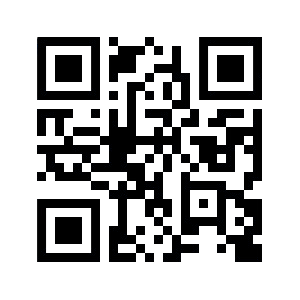 2024 Vol: 10 Issue: 2
journalofsocial.com
joshasjournal@gmail.com
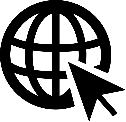 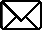